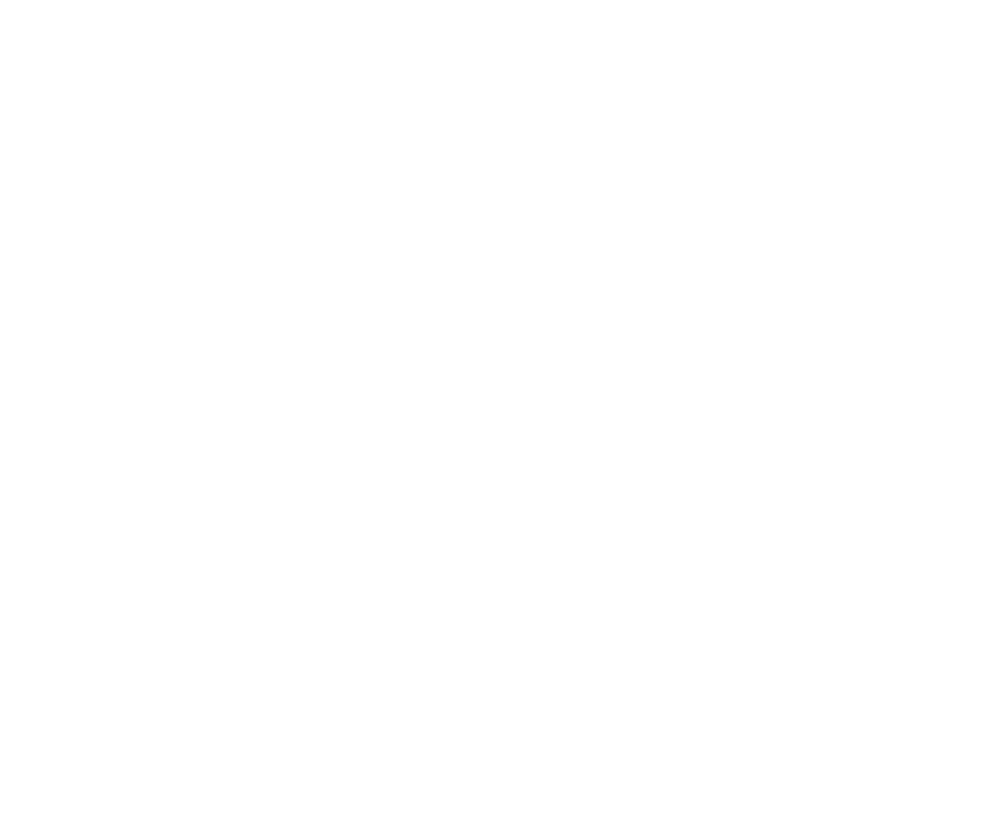 SLIDE DECK 4:Levels of Government
Trivia
What type of government do we have in Canada?
A
AA

B
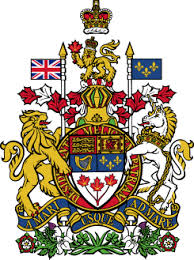 Federal state
A
B
Parliamentary democracy
C
Constitutional monarchy
D
All of the above
Trivia
What type of government do we have in Canada?
A
AA

B
D
All of the above
Trivia
How many levels of government do we have?
A
AA

B
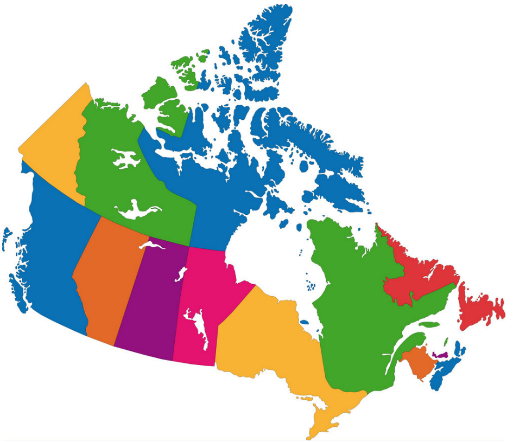 A
2
B
3
C
4
D
13
Trivia
How many levels of government do we have?
A
AA

B
Each level has its own group of elected representatives.

Federal 
Provincial/Territorial 
Local 

Some First Nations, Inuit, and Métis communities have their own systems of governance. They share certain responsibilities with other levels of government.
B
3
Trivia
What is the title given to the elected representative at the federal level?
A
AA

B
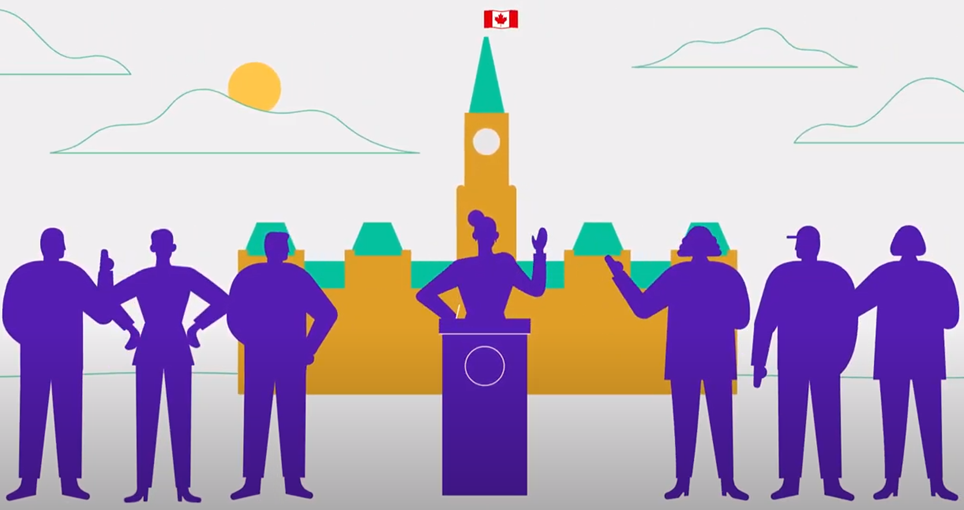 A
Senator
B
Councillor
C
Member of Parliament
D
Member of the Legislative Assembly
Trivia
What is the title given to the elected representative at the federal level?
A
AA

B
At the provincial level, the elected representatives is called a Member of the Legislative Assembly (MLA).

At the local level, the elected representative is called a councillor.
C
Member of Parliament (MP)
Trivia
Where is the Legislative Assembly of British Columbia located?
A
AA

B
A
Richmond
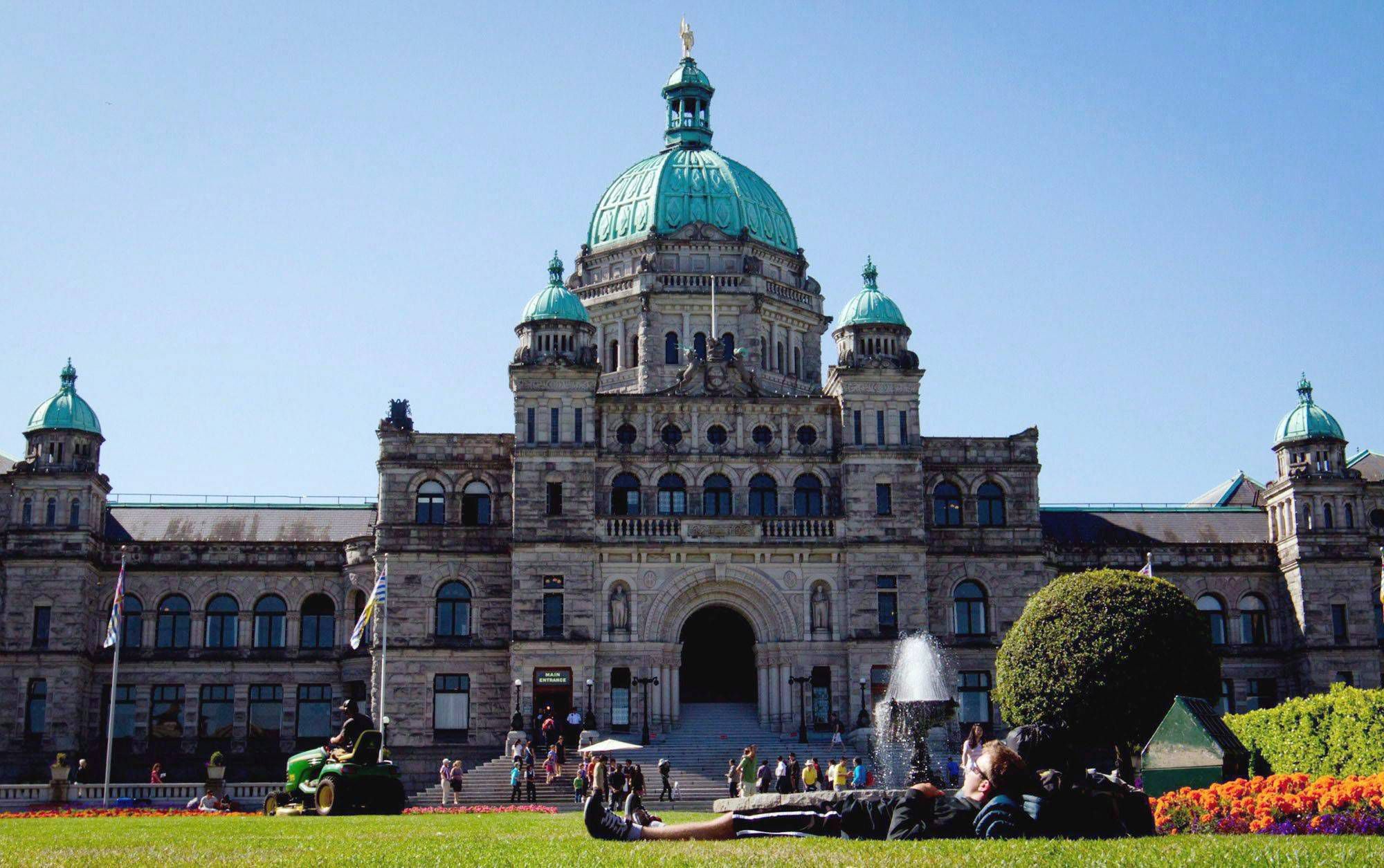 B
Victoria
C
Burnaby
D
Surrey
Trivia
Where is the Legislative Assembly of British Columbia located?
A
AA


MLAs gather at the Legislative Assembly to discuss issues and pass laws.

Our federal representatives gather in Ottawa at the House of Commons.

Local representatives gather at their city or town hall.
B
Victoria
Trivia
What is the title of the leader of the provincial government?
A
AA

B
A
President
B
Prime Minister
C
Mayor
D
Premier
Trivia
What is the title of the leader at the provincial level?
A
AA

B
At the federal level, the title given to the leader is prime minister.

At the local level, the title given to the leader is mayor.

Mayors are elected directly by the people, whereas the premier and prime ministers are not.
D
Premier
Trivia
What is the title of the sovereign’s representative at the provincial level?
A
AA

B
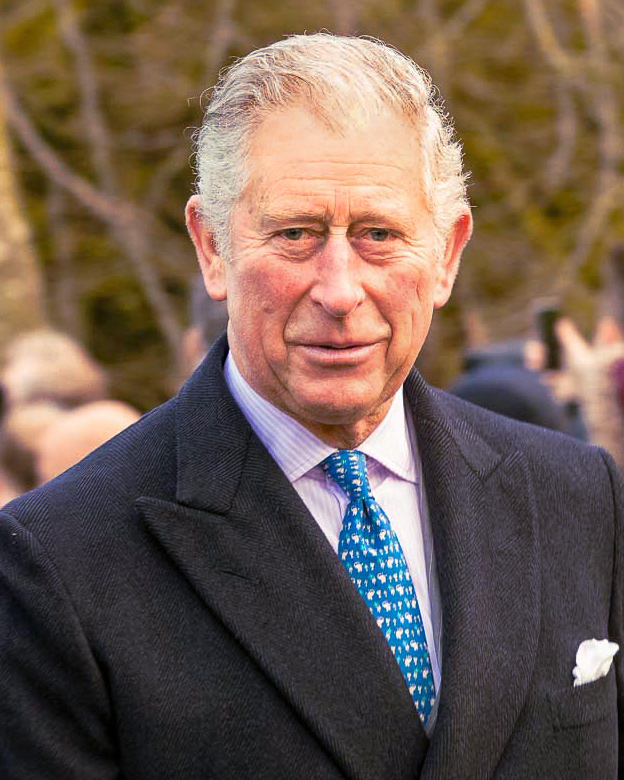 A
Director General
B
Governor General
C
Lieutenant Governor
Trivia
What is the title of the sovereign’s representative at the provincial level?
A
AA

B

The sovereign’s representative at the                                           federal level is the Governor General.

They have similar roles, such as opening and closing parliament, calling an election, and reading the throne 
speech.

There is no representative at the local level.
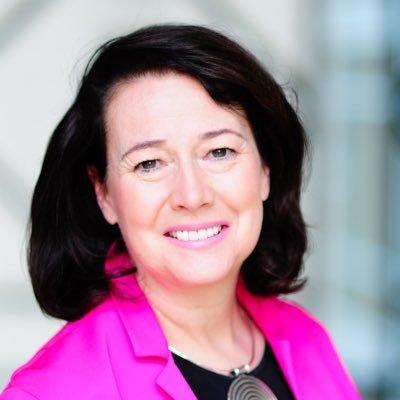 C
Lieutenant Governor
Whose responsibility is it?
Federal, provincial or local government?
Water supply and treatment 

National defence

Natural resources

Driver’s licensing and highways

Education
Citizenship and passports

Hospitals and healthcare

Road maintenance
Local parks

Indigenous lands and rights

Criminal law

International trade

Local police and fire protection
Government responsibilities
Federal

Citizenship and passports

National defence
Criminal law

Foreign affairs and international trade
Indigenous lands and rights
Local

Water supply and treatment

Local parks

Road maintenance

Local police

Fire protection
Provincial

Education

Hospitals and healthcare

Natural resources

Social services

Drivers’ licensing and highways